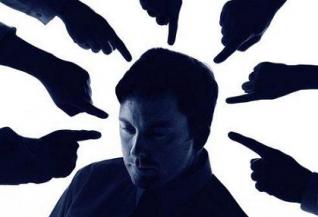 ELEŞTİRİ
edebiyatfatihi.net
ELEŞTİRMEN
Eleştirmen, hangi sanat eserini eleştirecekse o sanat dalının gerektirdiği birikime sahip olmalıdır. Bu yüzden, eleştiri yazmak kolay bir iş değildir. 

Eleştirmen; bir eseri veya kişiyi şekil, ruh, konu ve anlatım bakımından inceler. Eleştirmen, eser hakkında okuyucuyu her yönden bilgilendirir. Hem okura hem de eserin yazarına kendini geliştirmesi için yol gösterir.
Eleştirinin özellikleri şunlardır:
Eleştirilen sanat eserinin kimin tarafından, hangi zaman ve çevrede, hangi şartlar altında yazıldığı dikkate alınır; yerli ve yabancı benzerleriyle karşılaştırması yapılır.
Eleştirilen bir sanat eseri konusu, dili, üslubu, tekniği, kahramanları, gözlem ve betimlemeleri bakımından değerlendirilir.
Eleştirilen eserin sanatçısının orijinal görüş ve duyuşları saptanır. Eserin sanat dünyasına ne gibi bir katkı yaptığı ortaya konur.
Bir sanatçı eleştiriliyorsa onun hataları, orijinal yanları belirtilir, sanatını geliştirmesi için yapması gerekenler açıklanır.